Program BroschutdelningSjuksköterskeprogrammet
Datum: 2024-05-30 | 14.00 – 16.00 
Plats: H1 röd, Alfred Nobels allé 23, Huddinge
Program

14.00 	Ingångsmusik
	

	Programdirektor hälsar välkommen
	Kristina Gottberg	
	
	Tal till studenterna

	Musik

	Broschutdelning
	 

15.30	Utgångsmusik
     	 
	
	Mingel med tårta och cider


Välkomna!
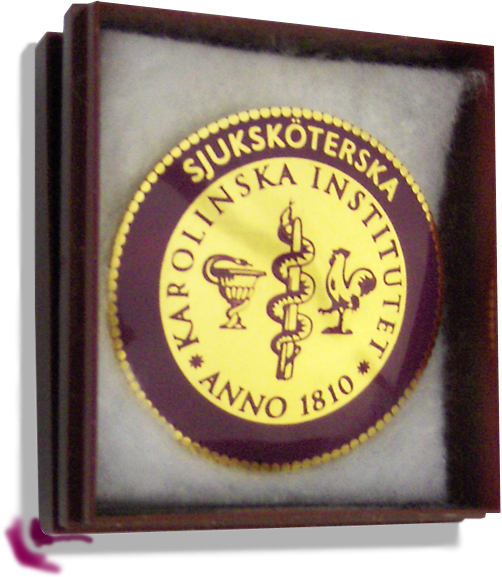